О.Уайльд“Мальчик- звезда”
Урок ценностных ориентаций и творческого письма  в 5 классе
Учитель русского языка и литературы ГБОУ РС(Я) “Якутская кадетская школа- интернат”
Захарова Л.А.
Эпиграф: “При красоте тела невольно веришь в красоту души. При красоте души не замечаешь физического несовершенства” 
И. Шевелев.
    Вспомните самый запомнившийся эпизод из сказки О.Уайльда “Мальчик – звезда” и поделитесь со своими одноклассниками.
Слушая чтение отрывков, взятых из текста сказки, запишите в два столбика “ теплые” и “холодные” слова.
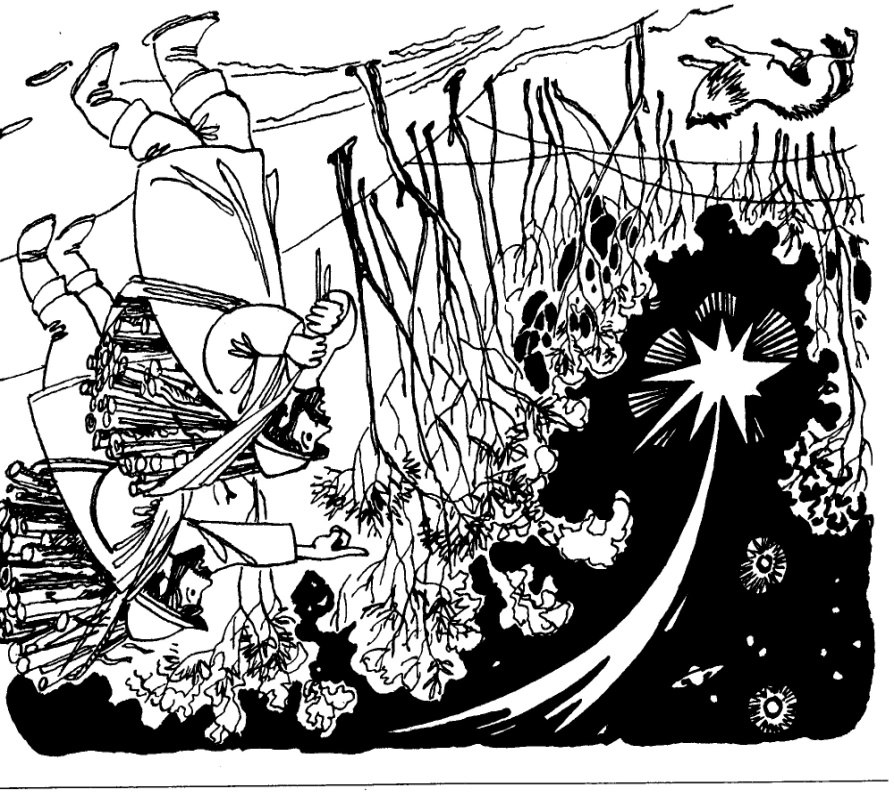 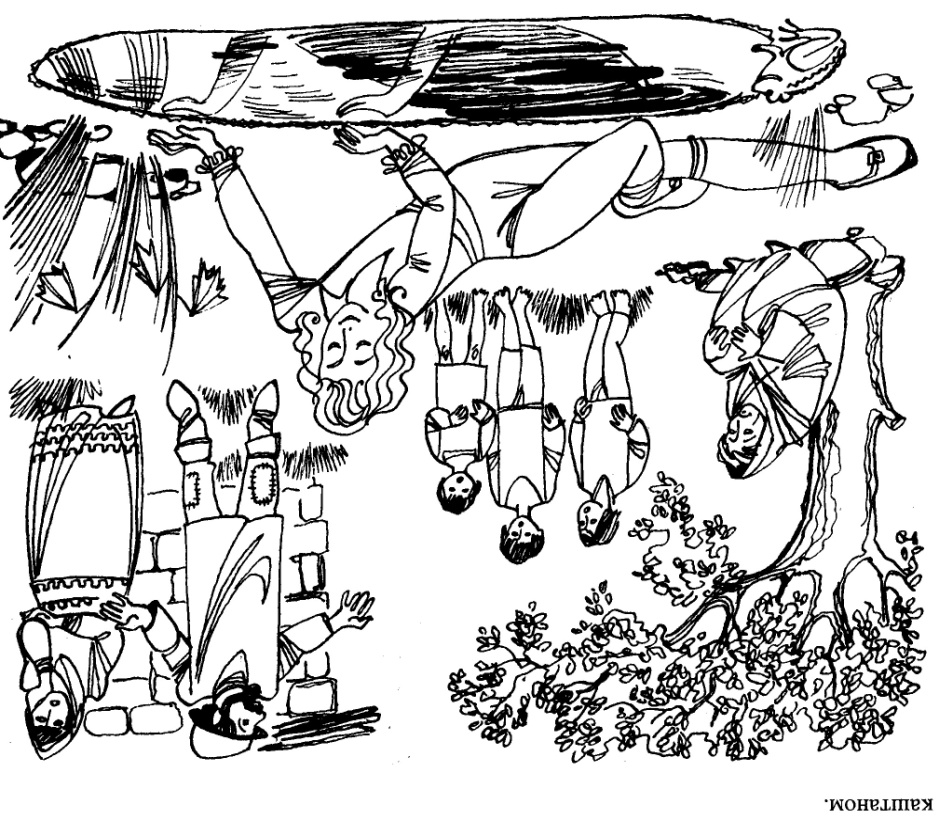 Прочитайте вслух  свои записи
Подчеркните 2-3 слова в каждом столбике, какие захотите
Составьте с подчеркнутыми словами 1-2 предложения.
Прочитайте вслух  свои записи
Напишите крупно слово “ГОРДЫНЯ” и запишите вокруг него свои ассоциации с этим словом.
Прочитайте вслух  свои записи. 
«Теплых» слов больше или «холодных»? Почему?
Ответьте письменно на вопрос: 
“За что был наказан мальчик- звезда ?” 
(10-15 минут)
Прочитайте свои тексты вслух
Рефлексия. 
Что же вы открыли для себя сегодня?
Эпиграф: “При красоте тела невольно веришь в красоту души. При красоте души не замечаешь физического несовершенства” 
И. Шевелев.
Домашнее задание (на выбор):
     1.Согласен ли ты с афоризмом И.Шевелева? Используй в качестве доказательства  своей мысли, текст О.Уайльда или другие известные тебе произведения литературы.
     2.Сделай кадр диафильма по эпизоду разговора Мальчика- звезды с матерью. Еще раз прочитай текст сказки и выдели эпизоды, которые помогают проследить  изменения в душе мальчика.
Использованная литература:
Вокруг тебя мир: Учебное издание. Авт.коллектив: А.Делетроз, В.Ю. Выборнова и др.,- М: Наука, 1996
Еремина Т.Я. Мастерские по литературе, –СПб :Паритет, 2003
Мухина И.А., Еремина Т.Я. Мастерские по литературе: интеграция инновационного и традиционного опыта: Книга для учителя,- СПб,2002